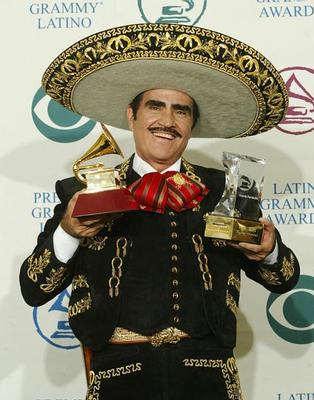 Sombrero 
and poncho
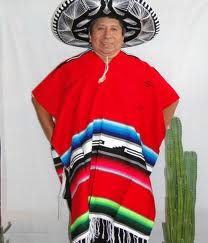 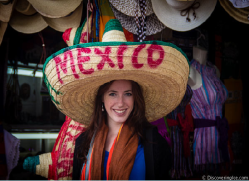 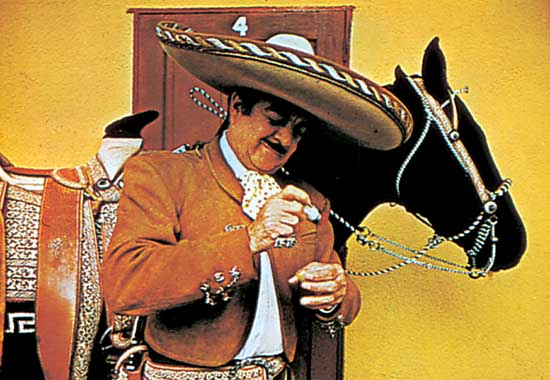 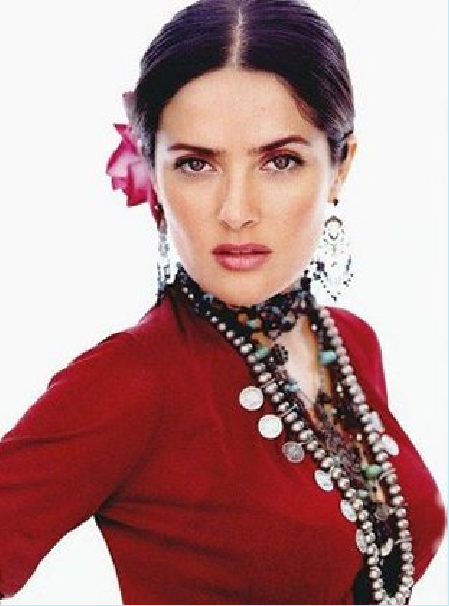 Salma Hayek stars as Frida
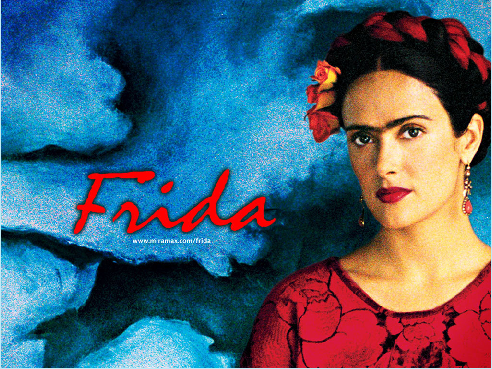 Frida is a famous Mexican artist